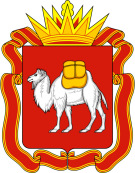 Челябинская область
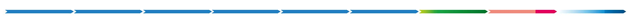 Государственное бюджетное профессиональное образовательное учреждение
 «Троицкий технологический техникум»
Презентация проекта по внедрению бережливых технологий в системе образования 
Челябинской области (для  kick off )
«Оптимизация процесса ежемесячной корректировки единого плана работы   ГБПОУ «Троицкий технологический техникум»
 в соответствие с внешними запросами»
Гартвик Лариса Васильевна,
заместитель директора по теоретическому обучеию
Челябинск -2024г.
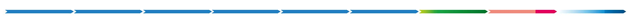 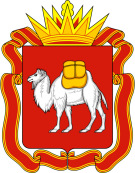 Челябинская область
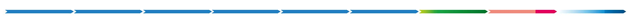 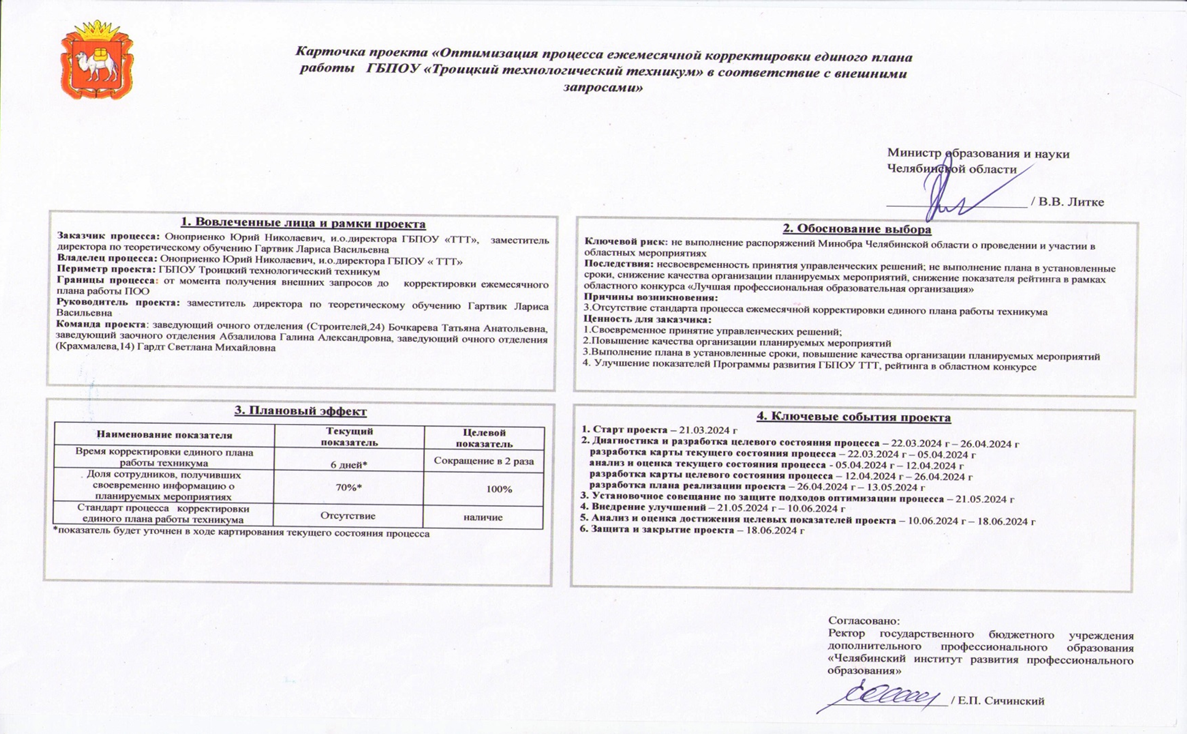 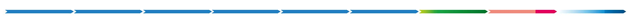 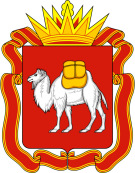 Руководитель и команда проекта
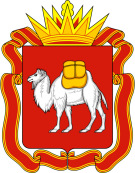 Челябинская область
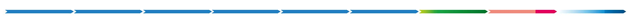 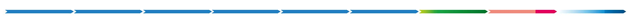 Карта текущего состояния
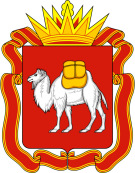 Челябинская область
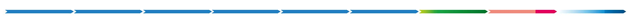 Анализ проблем
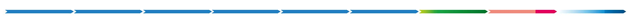 1
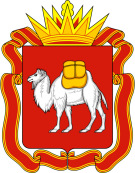 Челябинская область
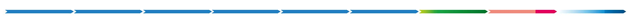 Пирамида  проблем
Проблемы, решение которых требуется 
на федеральном уровне – не выявлены
Проблемы, решение которых требуется 
на региональном уровне – не выявлены
1. Отсутствуют единые формы плана на месяц
2. Временные затраты при подготовке сводного плана на месяц
3. Несвоевременное предоставление информации
4. Временные затраты на корректировку плана
5. Отсутствие стандарта планирования и корректировки плана работы 
информации
1
2
3
4
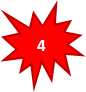 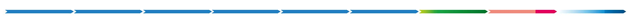 Карта целевого состояния
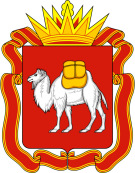 Челябинская область
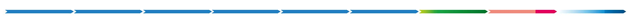 План реализации проекта (1стр)
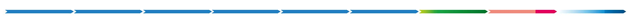 План реализации проекта (2 стр)